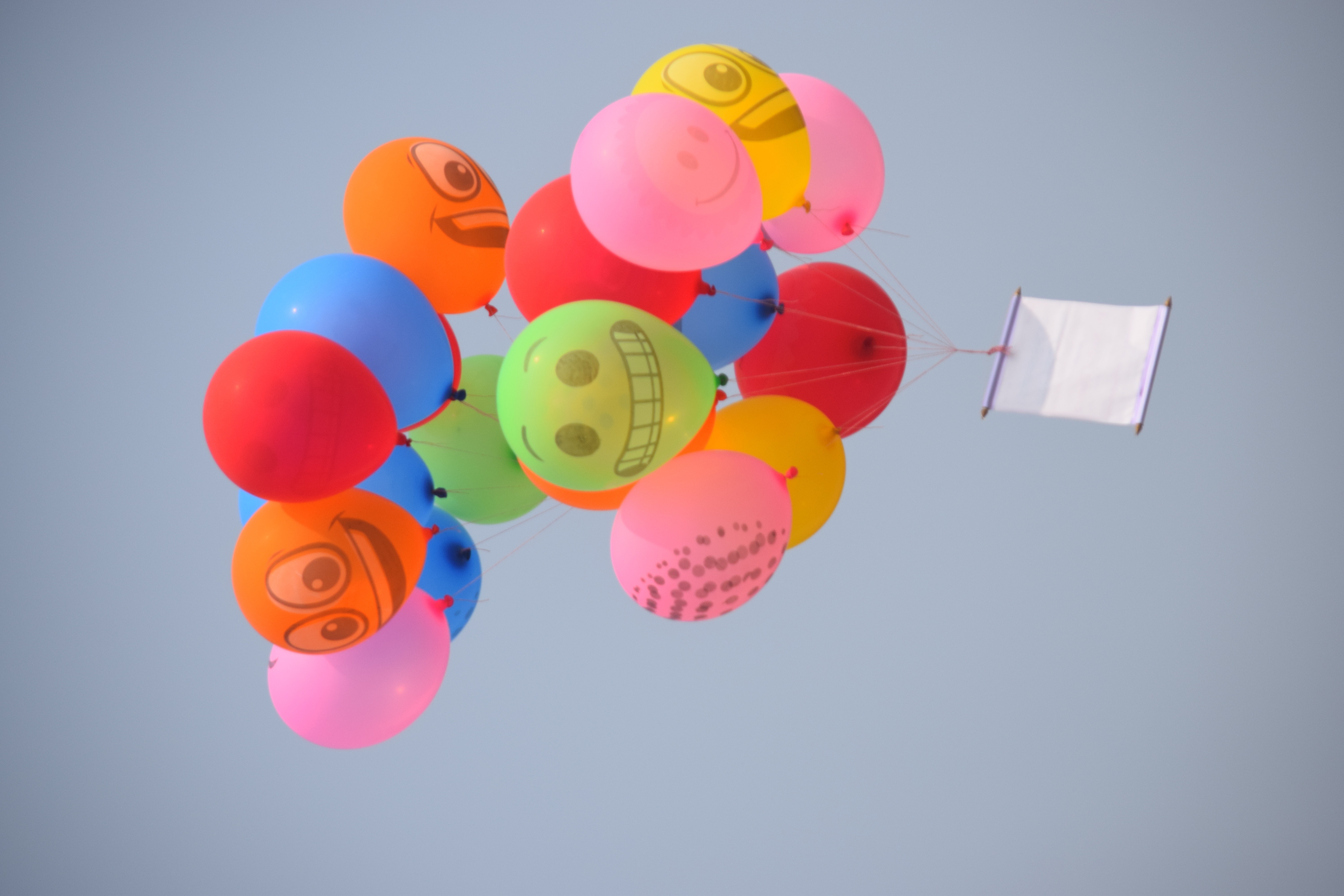 Welcome
Md Moqbul Hossain Bulbul
Al Haj Dhanai Bepari Memorial  High School,
Sreepur, Gazipur.
Let us learn how to answer the question from composition.
10/11/2019
Single inversion
Single inversion
The question is  started by  24 operators  and   answer can be given  in affirmative or in  negative . 
If  do is before the question, do will be omitted and  verb will be  in base form, eg ;
Do you follow me?
Ans. Yes, I do./ Yes, I follow .
Does will be omitted.  Verb will be in  s/ es  form .
Does  your friend carry a bag  daily ?
Ans :  Yes, he carries a bag  daily./  No, he doesn’t carry it. 
Did will be omitted from the question. 
Answer will be in the past form.
Did she  go to school yesterday ?
Ans : She went to school yesterday.
Double inversion
It is  such  a kind of question where there are two or more words before  the  subject.


Structure:  Wh  + operator +  subject  +  verb +  extension ?

What do you know about  Michael  Madhusudhan ?
Who , Whom , Whose, What ,Which , When , Where , Why , How
Nota Bene: Most of the questions of the SSC level are the open-ended  and  double inversioned
1  Question for Remembering/ recalling : describe, define, list, locate, tell 
 3 questions for checking  understanding: classify, discuss, explain, identify, predict investigate, justify, imagine
 1 question for analyzing or evaluating something : differentiate, relate, explain, argue, value, critique, support, judge
Who
If  who is  used as  a subject
Who + verb + extension ?
Then  noun or pronoun is used for who to answer.
Who are responsible for  water pollution ?
Ans : People are responsible for pollution.
Who  can give answer to this question.
Ans : I can  answer it.
Who  as object of verb
Who + operator + subject +( verb) + extension ?

Who  did he  meet in the street yesterday ?

(Who will be omitted and  answer will go  after the verb.)
 
Ans: He met  an old man in the street yesterday.
What     for    object/ animal/ baby/ lifeless thing.
Which    for    objects /animals / baby etc.
Why       for    reason /   cause.
Where    for    place.
When     for    time / month / year / day  etc.
How       for     condition / quality / degree/ quantity
Question & answer
What is pollution ?
Ans. Pollution is the contamination of air, water and soil with harmful pollutants.
Why radiation is harmful?
Ans: Radiation is harmful  because it damages crops , trees and human health.
How does air pollution cause ?
Ans : Man makes fire to cook food. Mills and factories produce lot  of smoke . It mixes with air and causes air pollution.